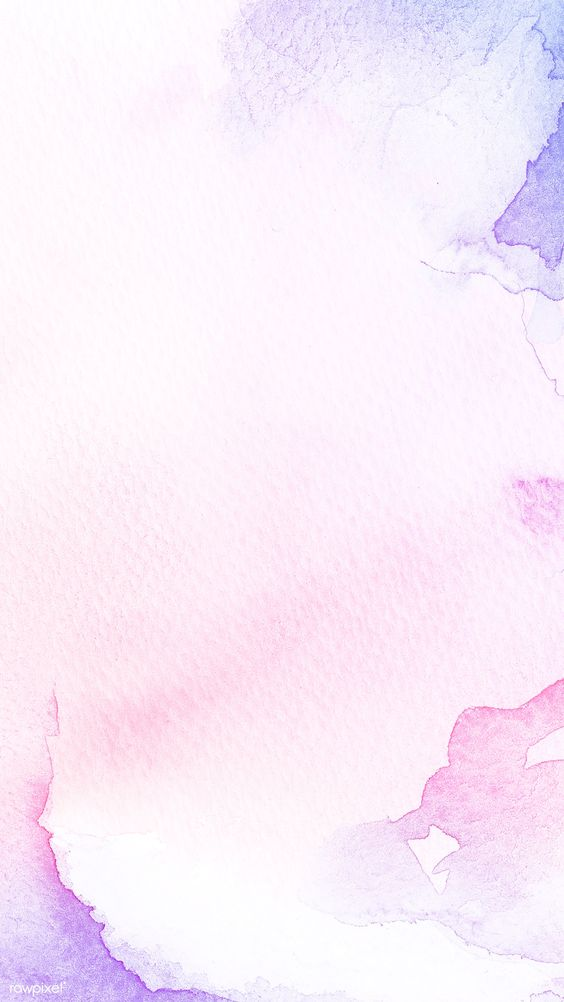 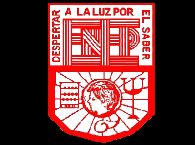 ESCUELA NORMAL DE EDUCACION PREESCOLAR

Licenciatura en educación preescolar
Segundo semestre sección: “A”
Curso:
Prácticas sociales del lenguaje
Trabajo:
Orientaciones didácticas
Alumna:
Andrea Elizabeth Aguirre Rodríguez #01
Maestra:
Yara Alejandra Hernández Figueroa
Competencias:
Aplica el plan y programas de estudio para alcanzar los propósitos educativos y contribuir al pleno desenvolvimiento de las
capacidades de sus alumnos.
Integra recursos de la investigación educativa para enriquecer su práctica profesional, expresando su interés por el
conocimiento, la ciencia y la mejora de la educación.

Saltillo Coahuila de Zaragoza mayo 2021
Orientaciones didácticas
Comprensión De Textos:
Tipos de experiencias
Oralidad
El propósito general en relación con el lenguaje escrito en educación preescolar es incorporar a los niños a la cultura escrita.
El lenguaje se emplea con propósitos definidos y en contextos diversos. Al interactuar y comunicarse con otros, se usa cierto vocabulario, movimientos, posturas y gestos corporales.
Dialogar y conversar
para
relacionarse, solucionar conflictos y
ponerse de acuerdo.
• Narrar con coherencia y secuencia
lógica según el propósito del
intercambio y lo que se quiere dar a
conocer.
• Describir y explicar algo ordenando
las ideas para que los demás
comprendan.
 • Recibir, dar, consultar y relacionar
información de diversas fuentes.
Compartir lo que conoce. • Jugar con el lenguaje.
Con intenciones de usamos:
- Recordar notas, recados, agendas.
-Seguir o dar instrucciones instructivos, recetarios.
-Entretenerse y disfrutar buenos momentos cuentos, leyendas, poemas, adivinanzas, juegos de palabras, novelas, textos informativos.
-Obtener, dar u organizar información recados, avisos, notas, recomendaciones, carteles, directorios telefónicos, noticias.
-Aprender sobre temas específicos textos informativos, artículos de revistas, diccionarios, carteleras, instructivos, recetarios.
-Ordenar objetos etiquetas, códigos.
-Mantener la comunicación cartas, recados; mensajes escritos en teléfono celular, correo electrónico y en redes sociales
En preescolar se pretende que los niños usen el lenguaje de manera cada vez más clara y precisa con diversas intenciones, y que comprendan la importancia de escuchar a los demás y tomar turnos para participar en las diferentes situaciones comunicativas. Para ello se propone que de manera sistemática y consistente, en las situaciones didácticas de todos los campos y áreas, los niños tengan experiencias para:
Producción de textos:
Consideraciones en relación con el
aprendizaje del sistema de escritura.
En la educación preescolar, la producción de textos requiere hacerse en situaciones y con fines reales, porque tiene sentido hacerlo.
El aprendizaje sobre el sistema de escritura que ocurre en el proceso de alfabetización implica que los niños, a partir de ser usuarios de textos, como intérpretes y productores de estos, descubran que se escribe de izquierda a derecha y de arriba hacia abajo, que vayan identificando las letras a partir de las del nombre propio y el de sus compañeros y empiecen a encontrarlas en textos, que vayan identificando la relación entre letras y sonidos a partir de actividades con rimas, de identificar cómo se inicia o cómo termina una palabra cuando la decimos oralmente y cuando está escrita.
Cuando los alumnos elaboren un texto, es muy
importante que con su intervención los ayude a:
-Organizar las ideas, a darles secuencia lógica y
orden en función de lo que quieren escribir y del
texto del que se trate.
-Organizar las ideas, a darles secuencia lógica y
orden en función de lo que quieren escribir y del
texto del que se trate.
-Revisar el sentido y la claridad de las ideas que
escriben.
Como parte del análisis, la educadora propone a los niños:
• Producir textos cortos usando sus propios recursos; leerlos señalando con su dedo índice para mostrar “dónde dice”. 
• Actividades con el nombre propio en las que muestre: “Aquí dice”, “¿Cómo sabes que aquí dice?”, “¿Qué otras palabras empiezan con…?”, “¿Qué otras palabras terminan con…?”.
 • Interpretar sus producciones escritas y comparar la escritura a partir del conocimiento de la escritura de su nombre y de otras palabras.
Recomendaciones para el
uso de textos con los niños en el
aula
MODELAR ACTITUDES:
Recursos de apoyo al aprendizaje:
El papel de la educadora es fundamental en el desarrollo de las capacidades vinculadas con el lenguaje y la comunicación en la educación preescolar, no solo en el planteamiento de las experiencias y la ayuda a los niños, sino como modelo.
Realizar distintas acciones
relacionadas con textos, frente a
los niños, es una manera de
mostrarles cómo se comporta
una persona cuando lee y escribe.
Los principales recursos para el aprendizaje en este campo son:
Tener de qué hablar: conversar,
dialogar, explicar, narrar.
• Ambiente alfabetizador: emplear
textos de uso social, como variedad
de carteles, invitaciones, menús,
recados, cartas, instructivos, libros,
revistas, publicaciones periódicas,
etcétera,
• Recursos para producir textos:
lápices, borradores, papel limpio y
reciclado.
• Producciones de los alumnos, por
ejemplo: ficheros con palabras
escritas para que los niños las usen
al producir textos.
• Alfabeto móvil: Se recomienda el
uso en escrituras y no pretender
que los niños escriban una historia
mediante el uso de este recurso.
• Emplear frecuentemente textos
diversos, tanto para leer, como para
escribir
• Leer para consultar información • Leer con intenciones recreativas • Releer • Pensar en lo que se quiere escribir,
cuando se elaboren textos;
• Escribir lo mejor que puedan • Revisar un escrito • Copiar; tiene sentido cuando alguien
necesita un número telefónico, una
receta, etc.
• Hablar acerca de lo que lee • Comentar acerca de lo que escribe • Leer para escribir y escribir para
leer.
En relación con la lectura y la escritura, es preciso mostrar interés y placer por leer y escribir y realizar estas actividades de manera cotidiana frente al grupo; manifestando opiniones acerca de lo que lee, sus impresiones, sus hallazgos y dudas, así como sus reflexiones en voz alta.
EVALUACION
Cabe recordar que en la educación preescolar se pretende que los niños aprendan más de lo que saben acerca del mundo, que sean seguros, autónomos, creativos y participativos a su nivel mediante experiencias que les impliquen pensar, expresarse por distintos medios, proponer, comparar, consultar, producir textos, explicar, buscar respuestas, razonar, colaborar con los compañeros y convivir en un ambiente sano.
¿Cuándo evaluar?
Identificar las condiciones
La evaluación diagnóstica se hace en las dos o tres primeras semanas del ciclo escolar con actividades o situaciones que permitan empezar a conocer a sus alumnos y tomar decisiones para la planeación del trabajo para el inicio del ciclo escolar.
La evaluación formativa en la educación preescolar se lleva a cabo de manera permanente. Durante el desarrollo del trabajo docente, observe cómo participan los niños y qué hacen; escuche lo que dicen o explican. Esta información es útil porque muestra hasta cierto punto los razonamientos de los niños y es la mejor manera de obtener información relevante para valorar en qué avanzan y cómo, pero también para valorar la propia práctica en aras de mejorarla.
Entre dichas condiciones se incluye la práctica docente como base para valorar su pertinencia o su modificación. Algunas preguntas que pueden orientar las reflexiones docentes en relación con los factores que influyen en los avances de sus alumnos son:
¿Las actividades fueron accesibles para los niños?, ¿fueron oportunidades para movilizar sus capacidades? ¿Cómo resultaron mis intervenciones en ese sentido? ¿En qué se centró mi intervención?, ¿qué influyó para avanzar u obstaculizar el trabajo con los Aprendizajes esperados? 
• ¿Cómo funcionó la organización de equipos, de grupo y las actividades individuales? ¿Hubo oportunidades para que los niños participaran?, ¿el tiempo para las actividades fue suficiente?
 • ¿Hubo alguna distracción en la atención que prestaban los niños? ¿Hubo interrupciones que cortaran la secuencia en el desarrollo de las actividades?